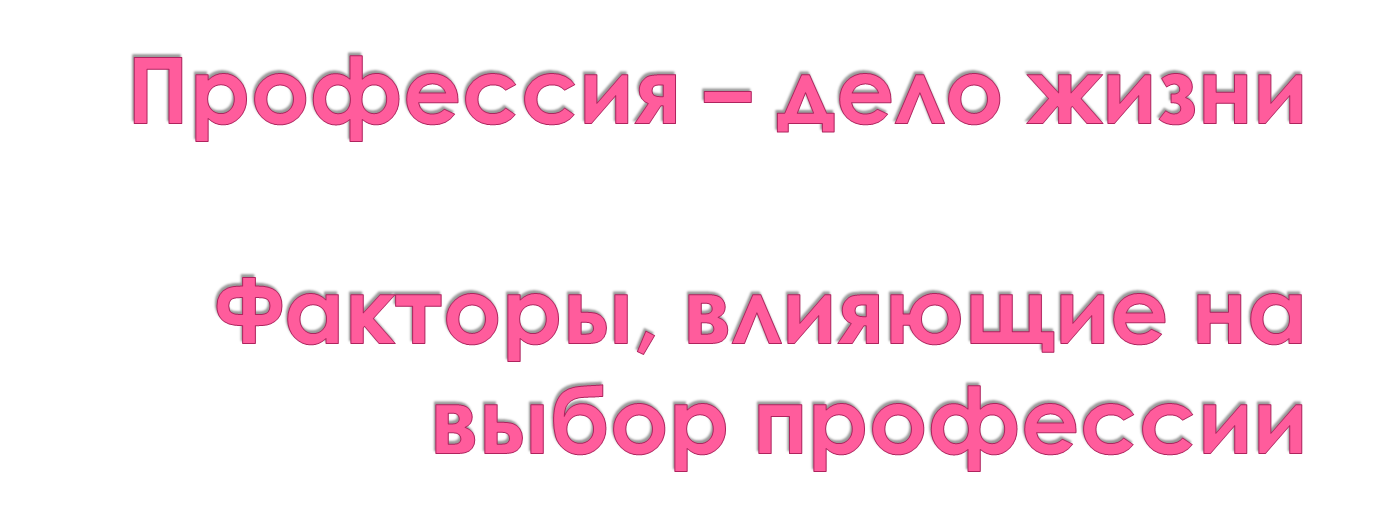 Выполнил: студент группы 3БС01 Арысланов Р.И.Руководитель: преподаватель Романцова Е.А.
Определение
Профессия — род трудовой деятельности человека, обычно его источник существования. Профессия требует владения теоретическими знаниями и практическими навыками, приобретаемыми в ходе специальной подготовки или получения специального образования.
Типы профессий
Профессии бывают: экономические, медицинские, профессии науки, технические, творческие, профессии сервиса (обслуживания), педагогические, продовольственные, юридические, правоохранительные, военные.
Самая высокооплачиваемая работа
Хирург
    Это самая высокооплачиваемая работа в мире. Средняя зарплата опытного хирурга от 800 000 рублей в год. Но чтобы получать такой доход нужно не один год усердно учиться. Хирурги прежде всего обладают врождённым даром, способным буквально оказаться внутри человека и безошибочно решить проблему. И от этого зависит множества человеческих жизней.
Почему профессия – дело жизни?
Я думаю, что профессия дело жизни, потому что в будущем этой профессией мы обеспечиваем себя, свою семью, покупаем различные вещи: квартиру, машину, одежду и т.п.     
          Ошибаться в этом выборе не стоит, так как вы потеряете большое количество времени на не нужную вам работу.
Почему профессия – дело жизни?
Профессия должна быть такой, чтобы вам хотелось утром идти на работу, и конечно вечером идти домой.
Что влияет на выбор профессии?
1. Позиция старших членов семьи. Есть старшие, которые несут прямую ответственность за то, как складывается твоя жизнь. Эта забота распространяется и на вопрос о твоей будущей профессии. 
2. Позиция товарищей, подруг. Дружеские связи в твоем возрасте уже очень крепки и могут сильно влиять на выбор профессии. Можно дать лишь общий совет: правильным будет решение, которое соответствует твоим интересам и совпадает с интересами общества, в котором ты живешь. 
3. Позиция учителей, школьных педагогов. Наблюдая за поведением, учебной и вне - учебной активностью учащихся, опытный педагог знает много такого о тебе, что скрыто от непрофессиональных глаз и даже от тебя.
4. Личные профессиональные планы. Под планом в данном случае подразумеваются твои представления об этапах освоения профессии. 
5. Способности. О своеобразии своих способностей надо судить не только по успехам в учебе, но и по достижениям в самых разнообразных видах деятельности. 
6. Уровень притязаний на общественное признание. Планируя свой трудовой путь, очень важно позаботиться о реалистичности своих притязаний.
7. Информированность. Важно позаботиться о том, чтобы приобретаемые тобой сведения о той или иной профессии не оказались искаженными, неполными, односторонними. 
8. Склонности. Склонности проявляются в любимых занятиях, на которые тратится большая часть свободного времени. Это интересы, подкрепленные определенными способностями.
10 ошибок при выборе профессии
Не относись к выбору профессии как к выбору пожизненного пристанища. В любой сфере деятельности происходит закономерная смена занятий, специальностей, должностей, мест работы по мере роста квалификации человека .
Не путай должность, профессию и специальность. Например, главный врач- это должность, врач- профессия, стоматолог- специальность .
Не выбирай профессию по ее внешним признакам. Всегда старайся глубже узнать содержание профессии, существенные сторон повседневного труда профессионала .
Не поддавайся предрассудкам относительно той или иной профессии. Мода на профессии постоянно изменяется, сегодня одни профессии престижны, завтра - другие. Но мода на профессии не всегда успевает за изменениями рынка труда .
Не переноси свое отношение к человеку – представителю той или иной профессии – на саму профессию Симпатичные или несимпатичные личные качества конкретного человека не всегда являются профессионально-важными для той или иной профессии.
 Не отождествляй учебные предметы и профессии. Мир профессий значительно шире, чем это можно себе представить, основываясь на перечне школьных предметов .
Не выбирай профессию «за компанию», под влиянием товарищей. Одежду и обувь мы покупаем по своему размеру, а не то, что подходит друзьям. Поступай так же с выбором своей профессии. 
Не выбирай профессию, не разобравшись в своих личных качествах. Очень важно знать свои интересы, склонности, способности, уровень знаний и подготовленности .
Не выбирай профессию, не оценив своих физических особенностей, недостатков, существенных при выборе профессии. Многие профессии предъявляют особые требования к состоянию здоровья, а некоторые профессии противопоказаны (не рекомендуются) при тех или иных особенностях организма, отклонениях в состоянии здоровья. 
Не выбирай профессию, не узнав основных правил, действий и их порядка при решении задачи о выборе профессии Если не знаешь как решить задачу выбора профессии, обратись за помощью к специалисту-профконсультанту.
ВСЕГДА! При выборе профессии надейтесь на себя, думайте о себе, рассчитывайте все намного лет вперед, думайте кем вы будете, сколько будете получать денег и каким образом вы будете обеспечивать свою семью.